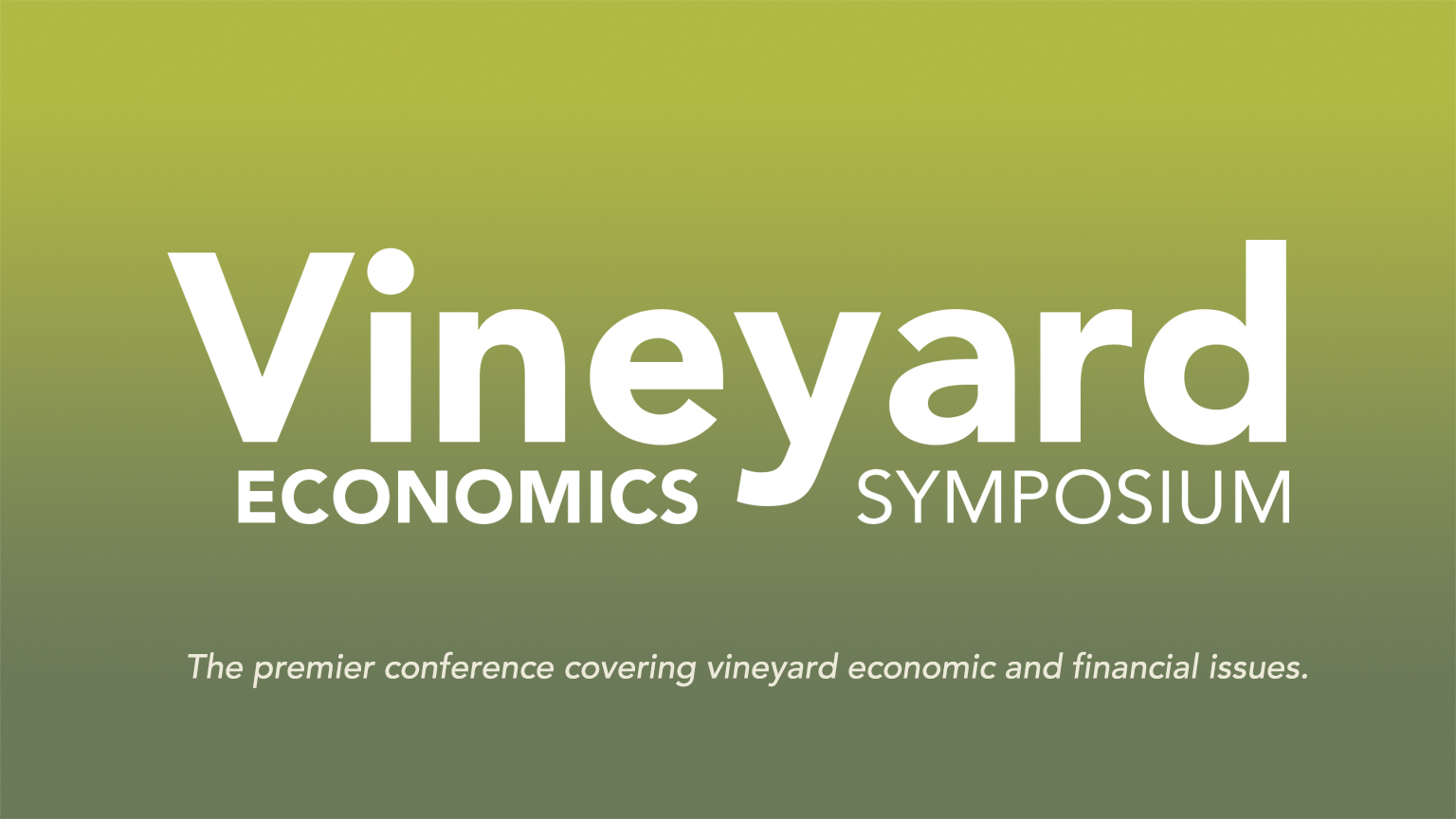 Statewide Grape Grower Panel: Surviving in a soft market
Mark Couchman, managing partner at Vintage Supply Partners (moderator)

Randy Heinzen, President, Vineyard Professional Service - Central Coast 
Justin Leigon, Viticulturist, Pina Vineyard Management
Fritz Westover, Owner, Westover Vineyard Advising
Karl Lehman, Central Valley Operations, Allied Grape Growers
Justin Leigon
viticulturist, Pina Vineyard Management
Grape Grower Panel: Surviving in a Soft Market
Grape Grower Panel: Surviving in a Soft Market
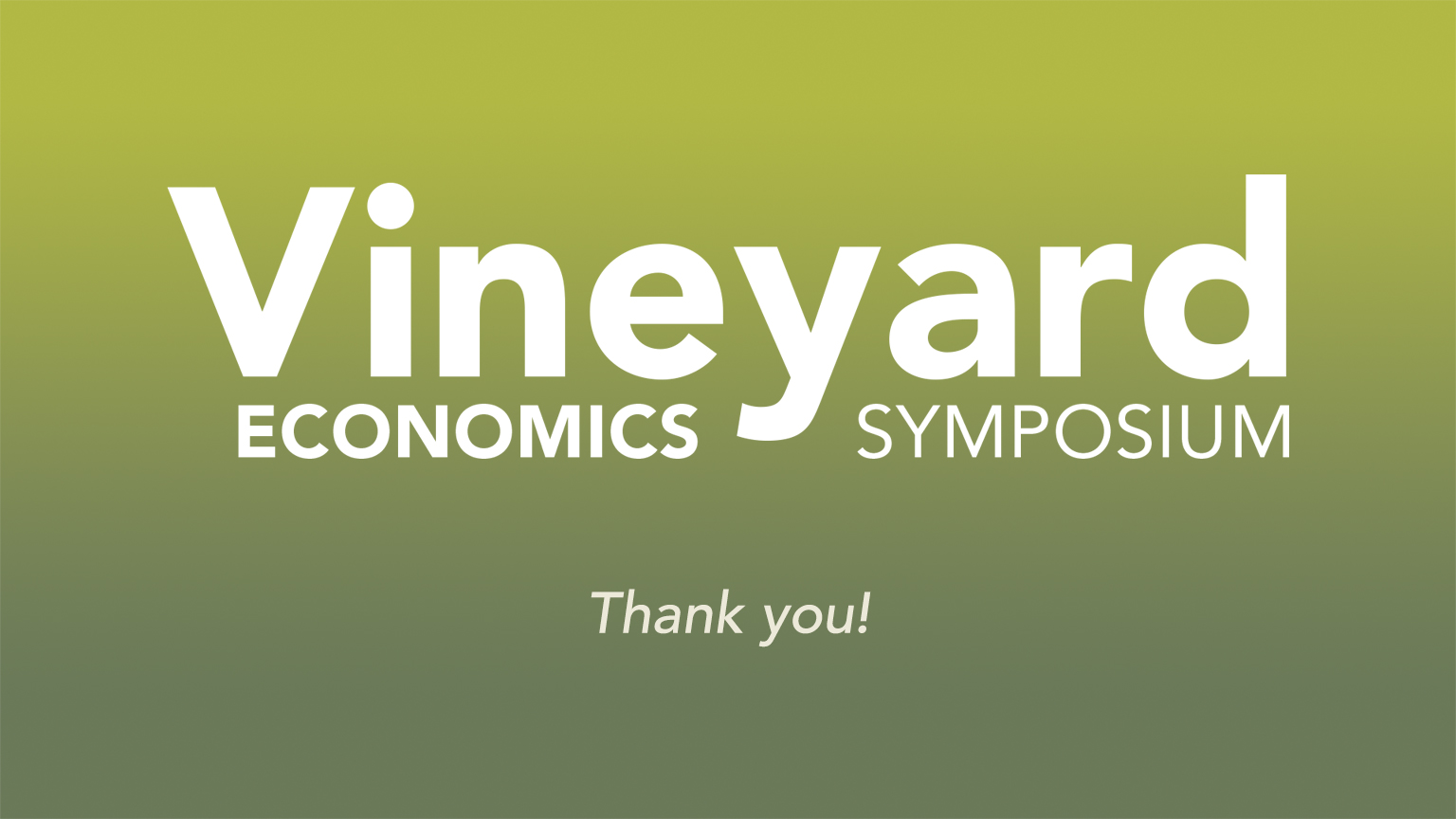